Workshop on “Variable Galactic Gamma-ray Source”
Heidelberg December 3, 2010
The effect of a soft X-ray source near the compact object in LS 5039
Masaki Yamaguchi, F. Takahara

Theoretical Astrophysics Group
Osaka University, Japan
outline
Gamma-ray binary, LS 5039
Results of MSY & F. Takahara 2010
Model with a soft X-ray source
Discussion
Summary
Orbital parameters of LS5039
supc
Compact object (CO) + Massive star (MS, O6.5)
Period : 3.9 days
Separation
　at periastron… ~2Rstar
　at apastron…~4Rstar
　　　　(Rstar~       cm)
CO
periastron
CO
MS
apastron
CO
infc
CO
observer
Orbit of LS 5039(head on)
Observations of LS 5039
F. Aharonian, et al., 2006, A&A, 460, 743
A. A. Abdo, et al., 2009, ApJL, 706, 56
T. Takahashi, et al., 2009, ApJ, 697, 592
superior
inferior
Fermi
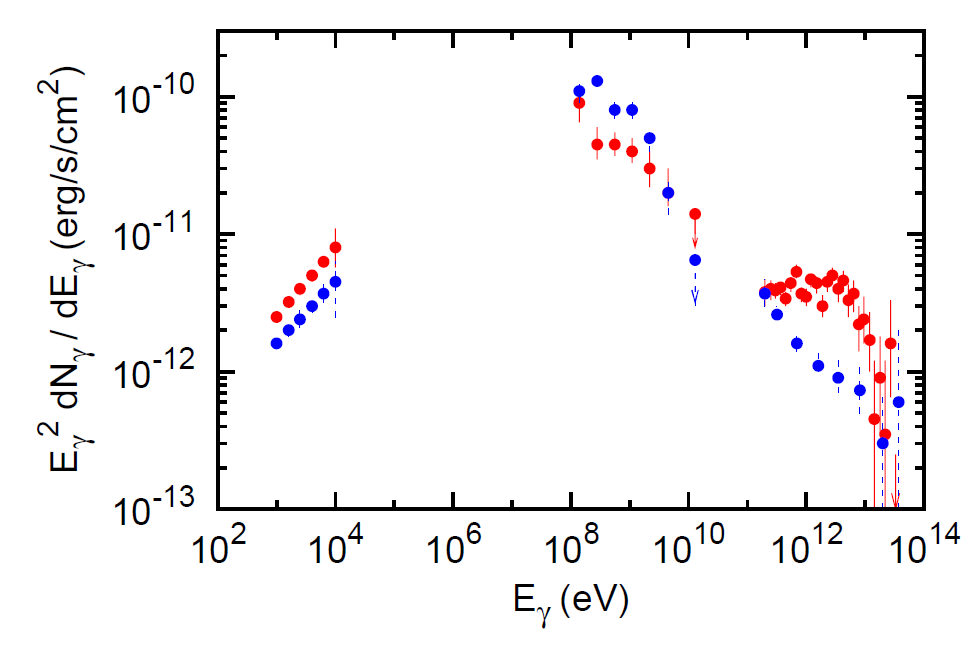 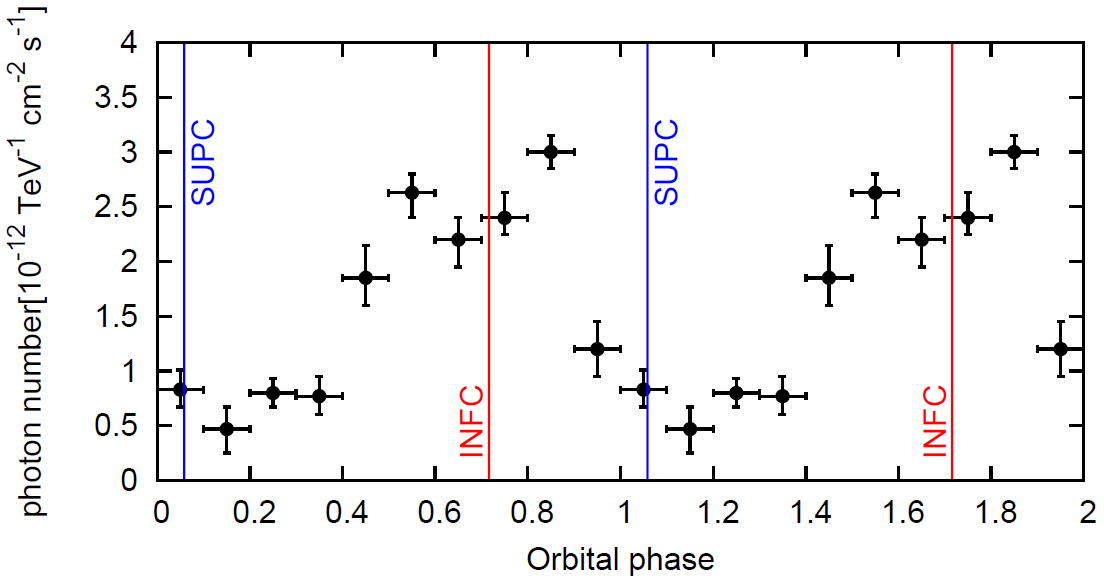 HESS
INFC
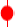 SUPC
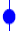 Suzaku
HESS
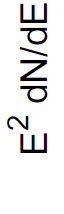 SUPC
Fermi
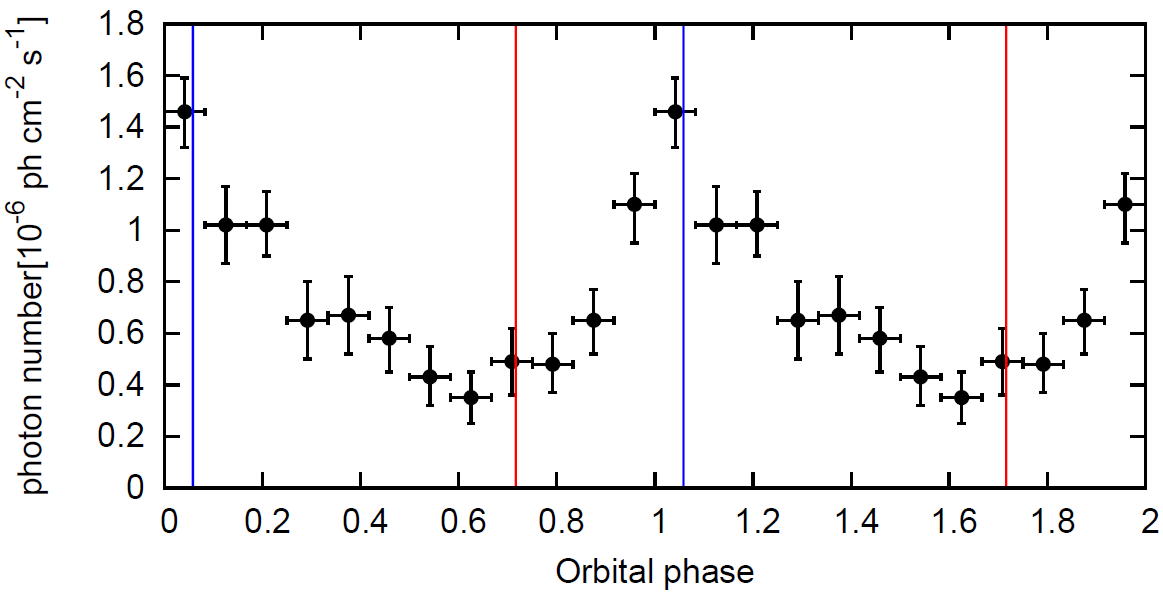 MS
INFC
Suzaku
Photon energy (eV)
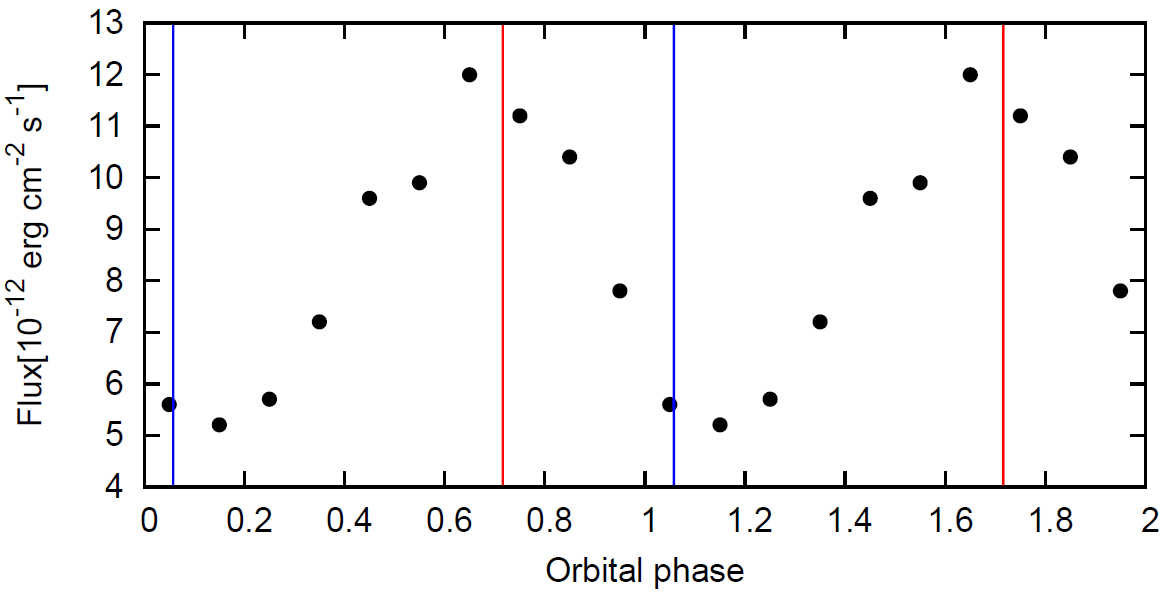 Phase-averaged spectra
・TeV & GeV anticorrelate
・TeV & X correlate
Orbital phase
Light curves
Model (Msy & F. Takahara 2010)
Constant and isotropic injection of electrons at CO (power-law distribution)
Cooling only by IC process → cascade
Electrons radiate photons at 
    the injection or creation sites
The uniform magnetic field
observer
×
×
×
MS
CO
×
We calculate spectra and light curves by ①the cascade process with Monte Carlo method (GeV to TeV)
②the synchrotron emission using the e± distribution for B = 0.1 G (X-ray)
×: annihilation position
→：IC photon path
→：MS photon path
(parameters： the inclination angle & 
the power-law index of injected electrons)
Comparison with observations (i: 30°, index: 2.5)
MSY & F. Takahara, 2010, ApJ, 717, 85
TeV: absorption dominant
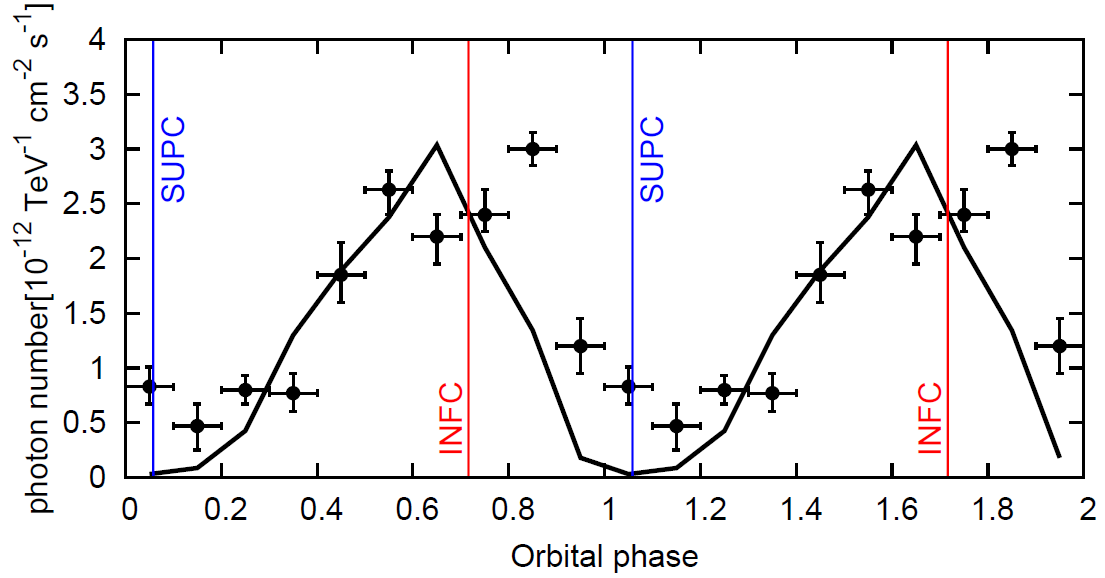 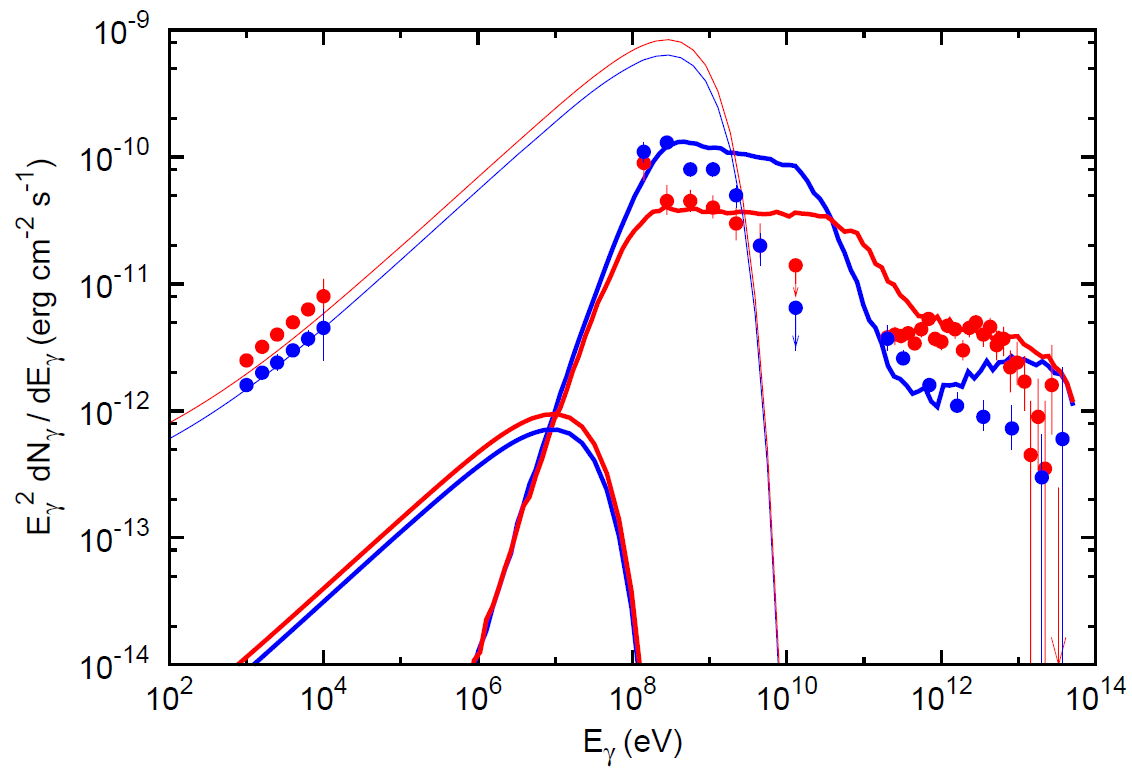 _
_
synchrotron
INFC
SUPC
3G
GeV: anisotropy of IC dominant
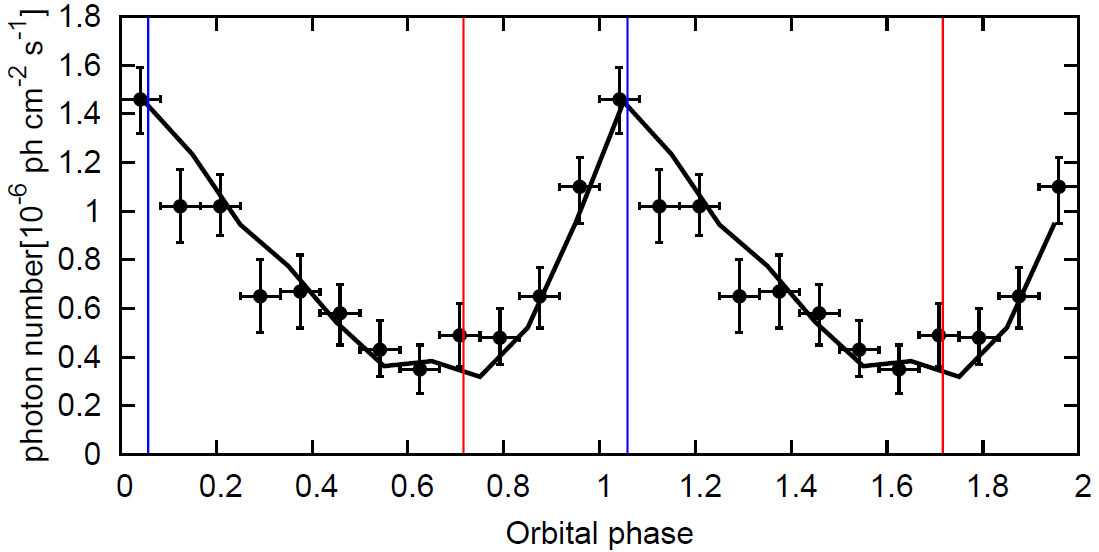 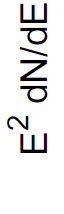 0.1G
IC cascade
X: e± number variation by IC cooling
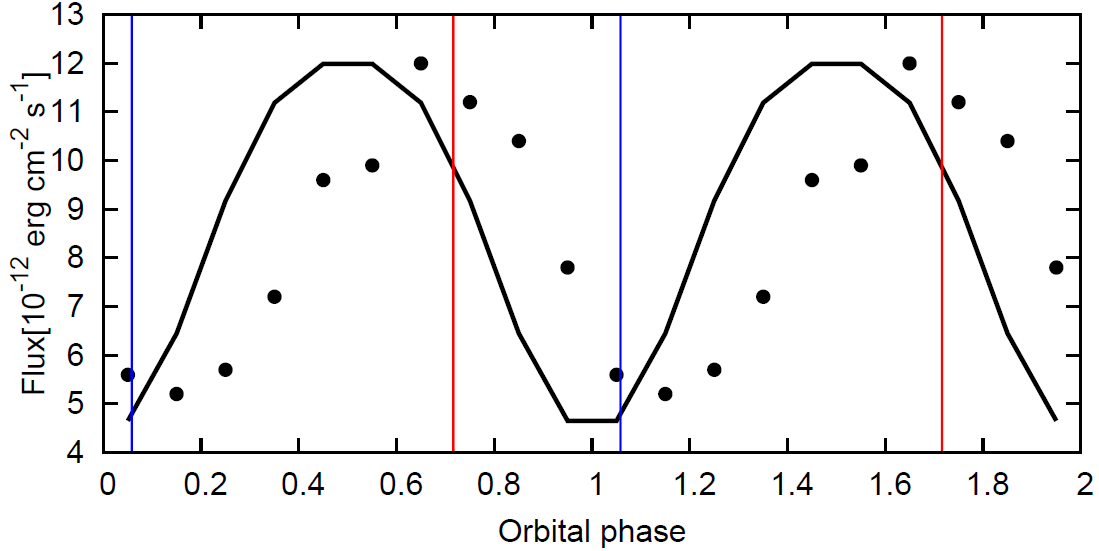 Photon energy (eV)
Orbital phase
Consistent with B=3G    
   (syn. cooling is required)
 Excess at 10 GeV
Orbital phase
Discussion on problems of spectra
B=3G → the syn. cooling dominates IC more than 1TeV
    → spectra never match the obs of HESS (>1TeV)
Uniform magnetic field is inconsistent with obs of HESS and Suzaku → 2-area model (B=0.1G & 3G) is required

Excess at 10GeV 
    → absorption by photons
    with higher energy (~100eV)?

We construct the 2-area model
    with 100eV photons
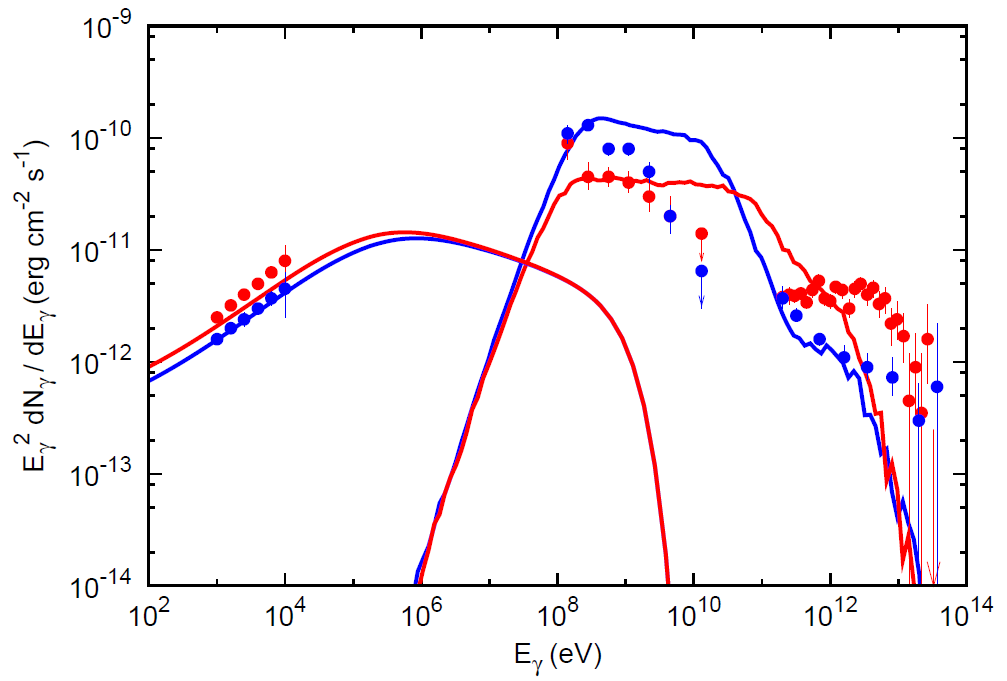 Spectra including syn cooling
2-area model with 100eV photons
e± are accelerated up to 1TeV and radiate in the area (1) where B=3G
e± are accelerated from 1 to 50TeV and radiate in the area (2) where B=0.1G

Area(1) is filled with photons
    with 100eV


　　→ we calculate cascade with 100eV photons in the area(1), and with stellar photons in the area(2)
B=0.1G
About 100eV source
isotropic
B=3G
O star
CO
for consistency with Suzaku
(if thermal,                     )
Results
GeV spectra match the Fermi data 
But…
X-ray spectra is terribly underestimated
TeV spectra is also underestimated
No orbital variation in GeV & X-ray band
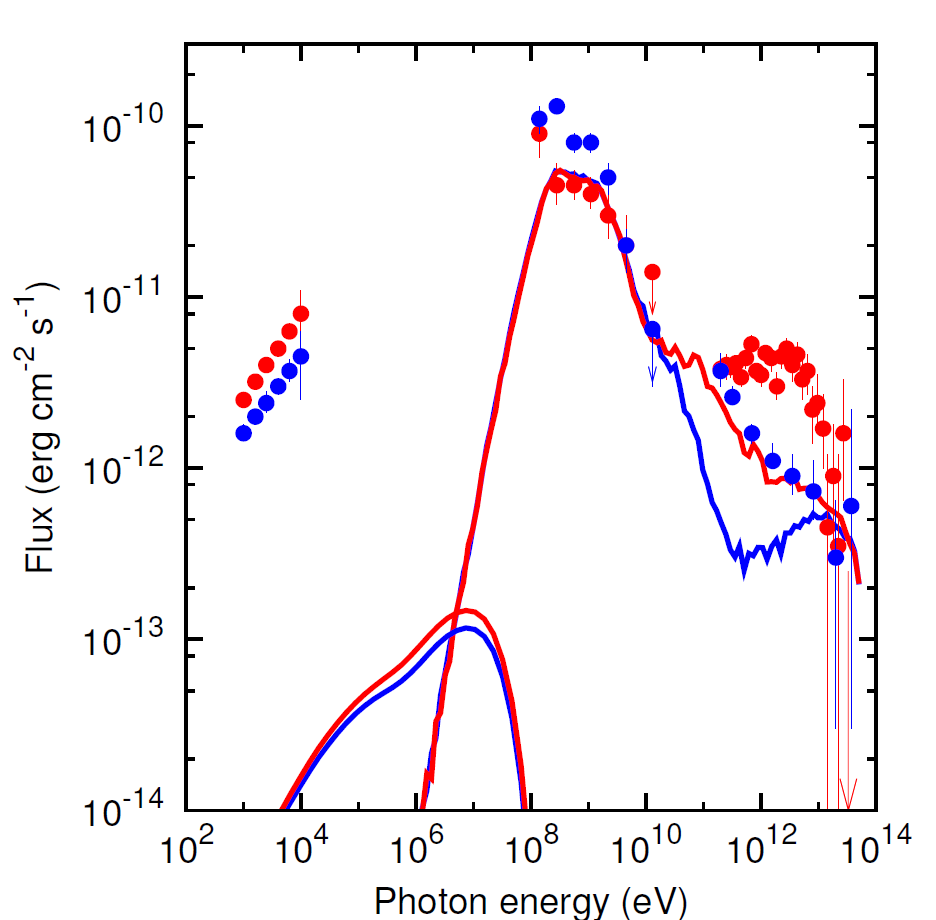 Discussion 1
Underestimation in X-ray band
Target photons are changed to 100eV photons, so photon density increases → IC cooling time becomes short → the number of e± decreases

No variation in GeV & X-ray band
In Y&T 2010, e± scattered off stellar photons → each flux modulates by the anisotropy of IC scattering
In this study, they scatter off isotropic photons → emerging photons with GeV & keV have isotropic distribution → No modulation in GeV & X-ray band
Discussion 2
Underestimation at TeV
We assume that 100eV photons are isotropic
→ The flux by IC scattering is large compared with anisotropic photon field 
TeV flux is underestimated
→ GeV flux is overestimated
Anisotropic photon field
Isotropic photon field
Photons through head-
on collision are seen 
from any direction
O star
HEe± source
summary
We introduce…
100eV photon source to reproduce 10GeV spectra
2 areas different in energy of injected e± and B (and IC target photon) to reproduce X-ray & TeV spectra

10GeV spectra match Fermi obs but…
X-ray flux is underestimated (by large photon density)
X-ray & GeV have no variation (by isotropy of 100eV)
TeV flux is relatively underestimated
prospect
With 100eV source, we will introduce orbital variation of injection (as in Owocki et al. 2010, proceeding)
        → the problem is the deficiency of X-ray flux
        → IC scattering origin?
Without 100eV source, we will regard GeV cutoff as high energy cutoff of injected e± 
        → the problem is the origin of TeV emission
        → the hadronic process? (e.g. p-p or p-γ)
Spectra only with inverse Compton
2-area model
2-area model & 1-area model
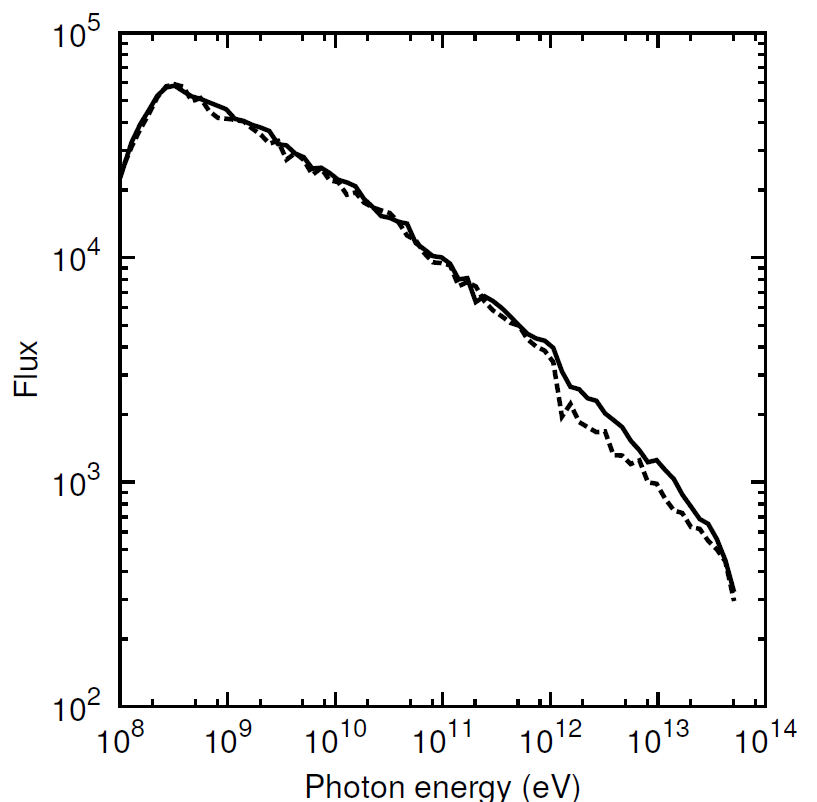 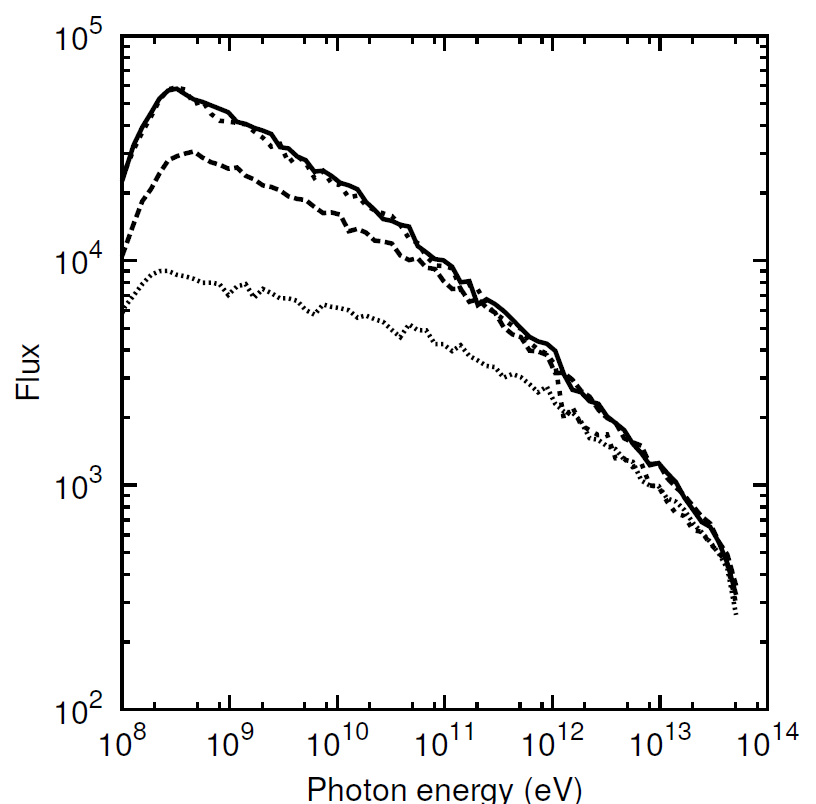 SUPC
SUPC
INFC
INFC
Flux in the 2-area model is larger than the other 
→the anisotropy of target photons is important
Independent of photon density and target photon
Modulation mechanism in TeV, GeV and X-ray
TeV: absorption is dominant
     At supc, flux is smaller than infc by the large density of stellar radiation field
GeV: IC anisotropy is dominant 
     At supc, flux is larger than supc by head-on collision of IC scattering
X-ray: e± number variation by IC cooling 
     At periastron, the e± number in steady state is smaller than apastron by IC cooling in the large density of stellar radiation field, so emissivity by synchrotron is smaller, therefore flux is smaller
TeV
Binary axis
MS
CS(superior)
CS(inferior)
GeV
MS
CS(superior)
CS(inferior)
X-ray
CS(apastron)
MS
CS(pariastron)
2-area model (without 100ev photon)
e± are accelerated up to 1TeV and radiate in the area (1) where B=3G
e± are accelerated from 1 to 30TeV and radiate in the area (2) where B=0.1G

We inject e± with energy

e± with
are injected in area(1) and IC 
    photons cascade in the stellar radiation field
e± with
are injected in area(2) and IC photons 
    cascade in stellar radiation field
              we count the escaped photons
Calculation method
B=0.1G
B=3G
O star
CO
Results of 2-area model without 100eV
Inclination angle: 30°
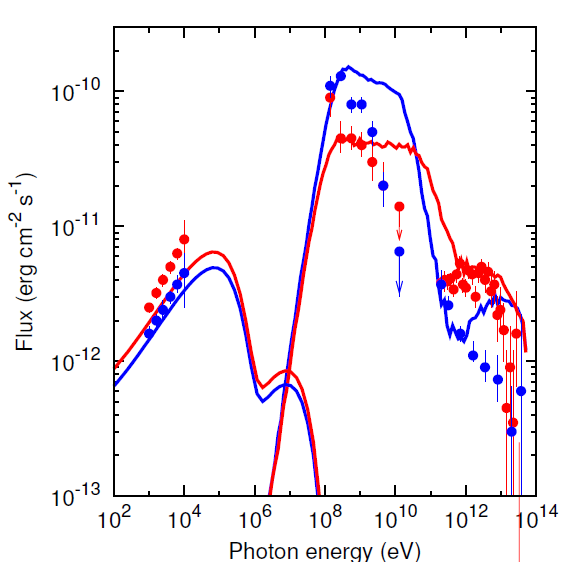 ー
ー
30TeV photons are emitted and X-ray flux match obs
Problem
10GeV spectra do not match obs
As well, 10TeV (SUPC)
INFC
SUPC